Statistics – O. R. 881Object Oriented Data Analysis
Start
Recording
Steve Marron

Dept. of Statistics and Operations Research
University of North Carolina
Current Sections in Textbook
Today:
Sections  8.1, 8.2, 8.3  

Next Class:
Sections  8.6
Distance Methods
Main Idea:    
Approach to Data Lying in Complicated Space
(PCA Makes No Sense In Nonlinear Spaces)
However, Often Have Notion of “Distance”
I.e. Metric on Metric Space
So Base Analysis on Distances
Text: Chp. 7
Distance Methods
Distance Methods
Start With Candidate Point
Move Around to Min
Sum of Squared Dist’s
Distance Methods
Recall “Center
Of Mass” 
Interpretretation
Note:  Outlier Pulls Mean Out of
Convex Hull Of Other 4 Points
Known Problem with Mean:  Not Robust Against Outliers
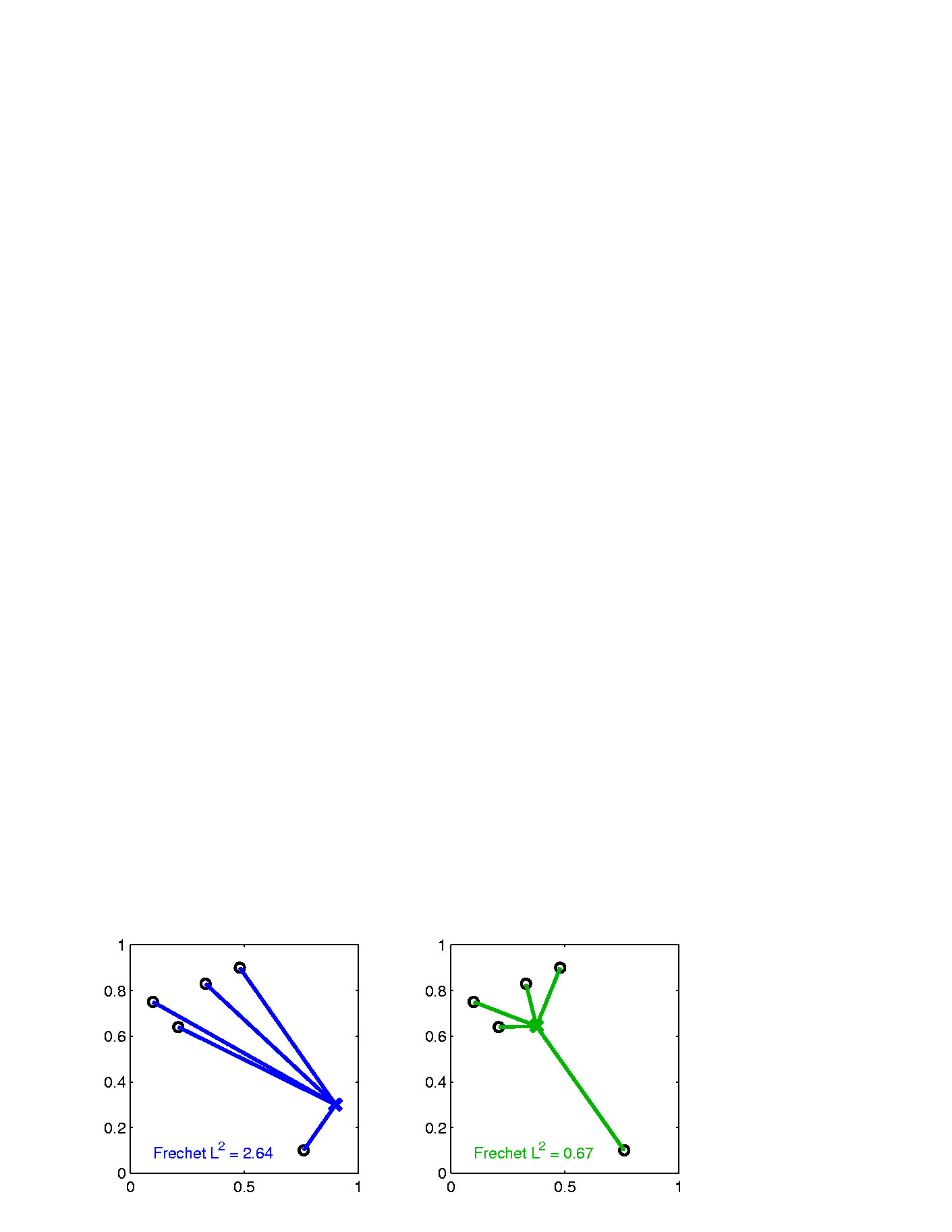 Min Looks Like
Sample Mean???
Distance Methods
Fréchet Means & Medians Allow Many Variations
Usually Studied in “Robust Statistics” 
Might Look Deeper Later On  (Text Chapter 16)
“Every Dog Has His Day”
Distance Methods
Note:  This
Representation
Is Called 
“Auto-Encoder”
In AI literture
Shapes As Data Objects
Several Different Notions of Shape

Oldest and Best Known (in Statistics):
Landmark Based
Text, Sec. 1.2,  5.2
Landmark Based Shape Analysis
Trait (Feature) Vector
Landmark Based Shape Analysis
Approach:  Identify objects that are:
Translations
Rotations
Scalings
of each other
Mathematics:    Equivalence Relation
Results in:    Equivalence Classes (i.e. Orbits)
Which become the Data Objects
Equivalence Relations
Landmark Based Shape Analysis
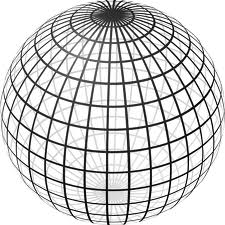 OODA in Image Analysis
First Generation Problems:
Denoising
Segmentation
Registration

(all about single images,
still interesting challenges)
OODA in Image Analysis
Second Generation Problems:
Populations of Images
Understanding Population Variation 
Discrimination (a.k.a. Classification)
Complex Data Structures (& Spaces)
HDLSS Statistics
Text, 
Chp. 11
Will Study,
Text Sec. 14.2
High Dimension, Low Sample Size
OODA in Image Analysis
Common Goal in Image Analysis: 
Focus on Shapes Within Images
I.e. Shapes Become the Data Objects

E.g.  Organs Within a Medical Image
Shape Representations
Major Approaches for Shape Data Objects:
Landmark Representations
Boundary Representations
Skeletal Representations
Landmark Representations
Landmarks for Fly Wing Data:







                                                                                           Thanks to George Gilchrist
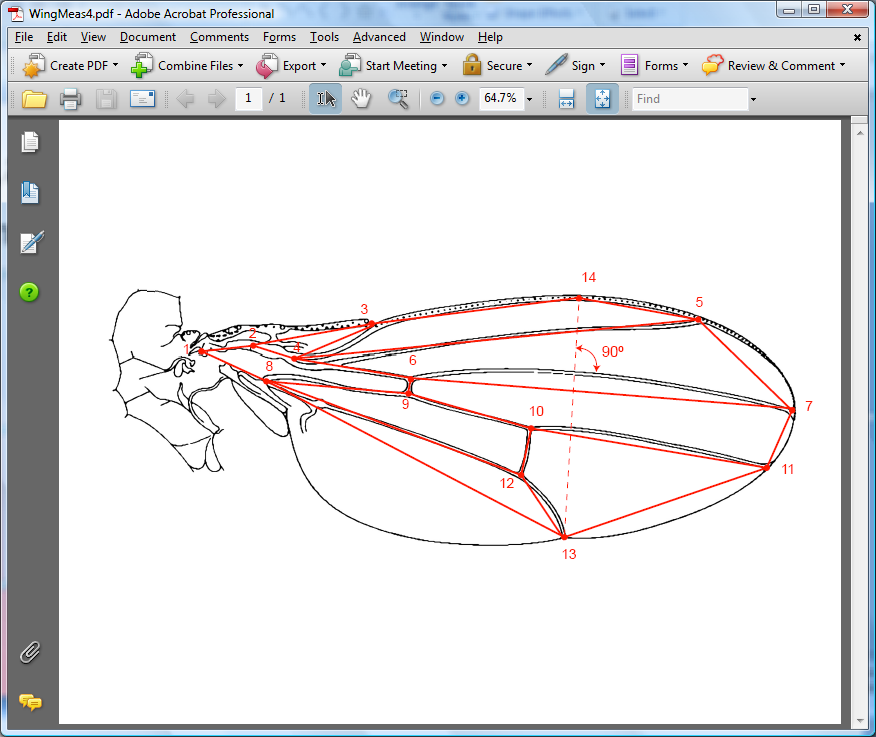 Landmark Representations
Major Drawback of Landmarks:
Need to always find each landmark
Need same relationship
I.e. Landmarks need to correspond
Often fails for medical images
E.g. How many corresponding landmarks on a set of kidneys, livers or brains???
Much More on Math’s of Landmark 
Shape Analysis in Text, Sec. 8.4
Shape Representations
Major Approaches for Shape Data Objects:
Landmark Representations
Boundary Representations
Skeletal Representations
Boundary Representations
Traditional Major Sets of Ideas:
Triangular Meshes
Survey:  Owen (1998)
Active Shape Models
Cootes, et al (1993)
Fourier Boundary Representations
Keleman, et al (1997 & 1999)
Boundary Representations
Example of triangular mesh rep’n:






From:www.geometry.caltech.edu/pubs.html
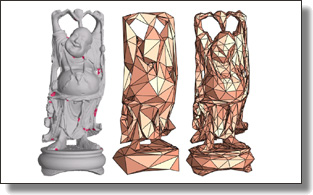 Boundary Representations
Main Drawback:
Correspondence
For OODA (on vectors of parameters):
Need to “match up points”
Easy to find triangular mesh
Lots of research on this driven by gamers
Challenge to match mesh across objects
There are some interesting ideas…
Boundary Representations
Correspondence for Mesh Objects:
Active Shape Models (PCA – like)
Cootes, et al (1993)
 Automatic Landmark Choice
Cates, et al (2007)
Based on Optimization Problem:
Good Correspondence & Separation
(Formulate via Entropy)
Used in Analysis of
Childhood Development
Data In Earlier Class
Shape Representations
Major Approaches for Shape Data Objects:
Landmark Representations
Boundary Representations
Skeletal Representations
Skeletal Representations
Main Idea:     
  
Represent Objects as:
Discretized skeletons (medial atoms)
Plus spokes from center to edge
Which imply a boundary

Very accessible early reference:
Yushkevich, et al  (2001)
Volume Gives Better Representation
In 3d than Boundary Surface
A Challenging Example
Text, Sec. 1.2
Male Pelvis
Bladder – Prostate – Rectum
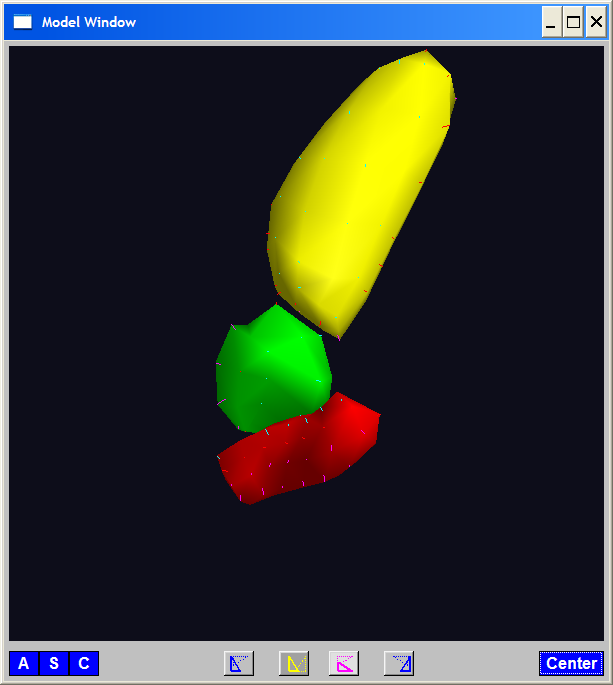 A Challenging Example
Male Pelvis
Bladder – Prostate – Rectum
Attached to the Bladder
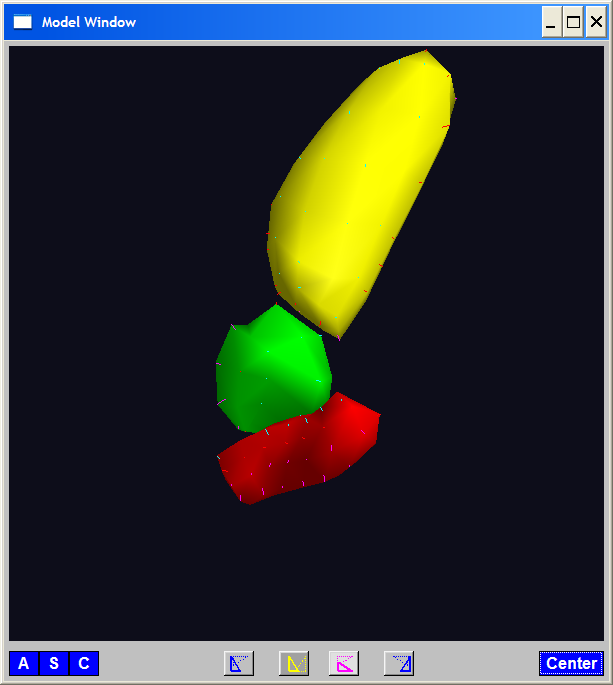 Common Area for Cancer in Males
A Challenging Example
Male Pelvis
Bladder – Prostate – Rectum

Common Area for Cancer in Males
Useful Approach:  Radiation 
Challenge: Design Treatment
  Hit Prostate
  Miss Bladder & Rectum
  Over Many Days
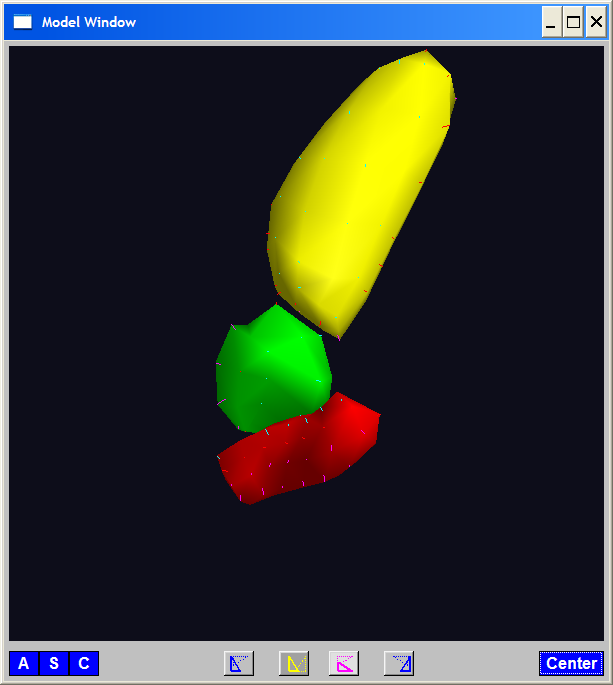 A Challenging Example
Radiation Treatment in Male Pelvis
Bladder – Prostate – Rectum
Central Question:
How do they move over time (days)?

Work with 3-d CT

(“Computed Tomography”,
= 3d version of X-ray)
A Challenging Example
Radiation Treatment in Male Pelvis
Bladder – Prostate – Rectum
Central Question:
How do they move over time (days)?

Work with 3-d CT
Very Challenging to Segment
Find boundary of each object?
Represent each Object?
Male Pelvis – Raw Data
One CT Slice
(in 3d image)
Like X-ray:
White = Dense
	(Bone)
Black = Gas
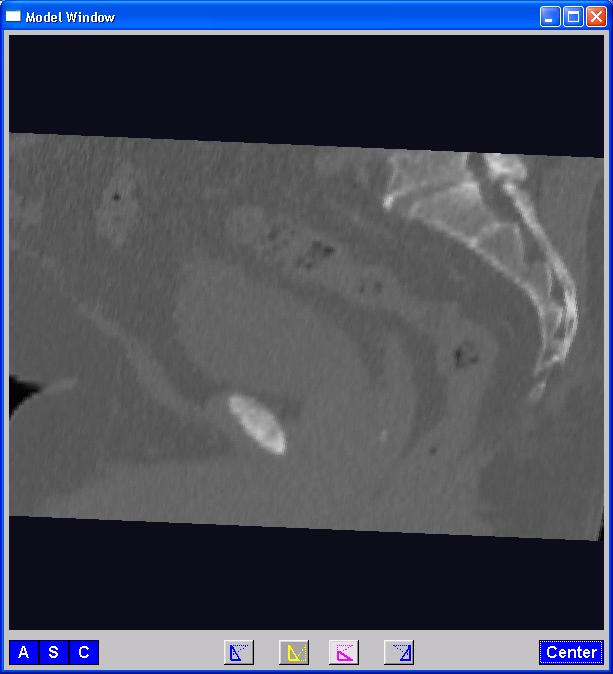 Male Pelvis – Raw Data
One CT Slice
(in 3d image)

Tail Bone
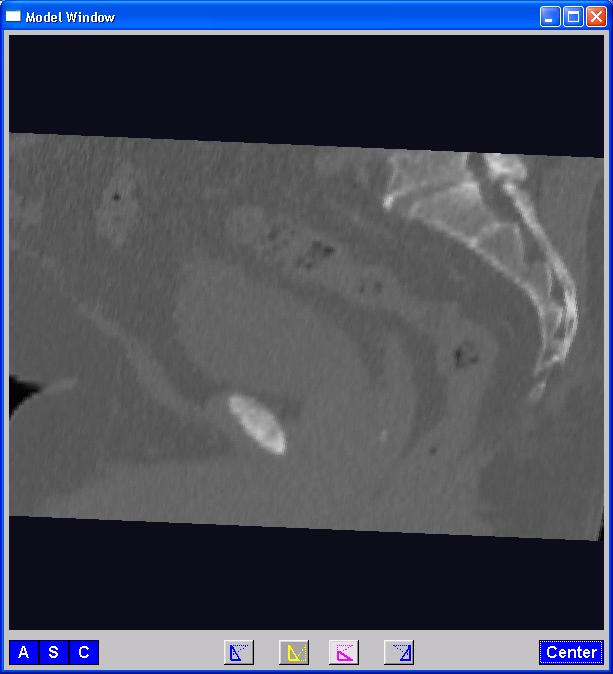 Male Pelvis – Raw Data
One CT Slice
(in 3d image)

Tail Bone
Rectum
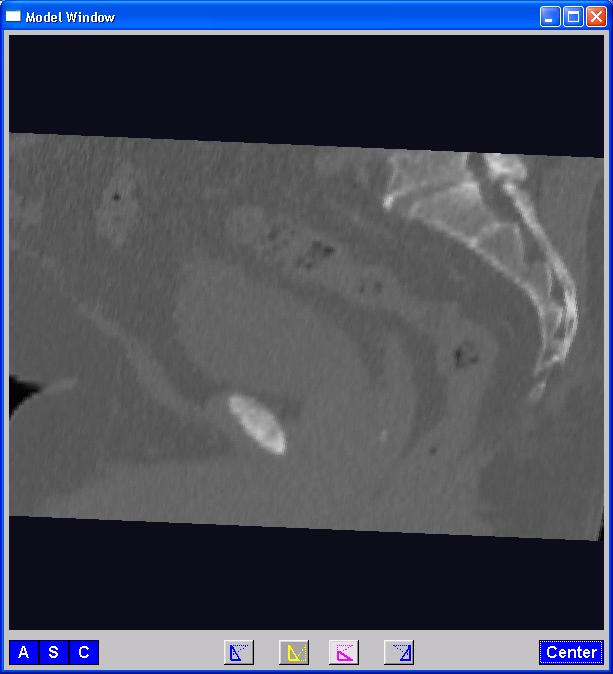 Male Pelvis – Raw Data
One CT Slice
(in 3d image)

Tail Bone
Rectum
Bladder
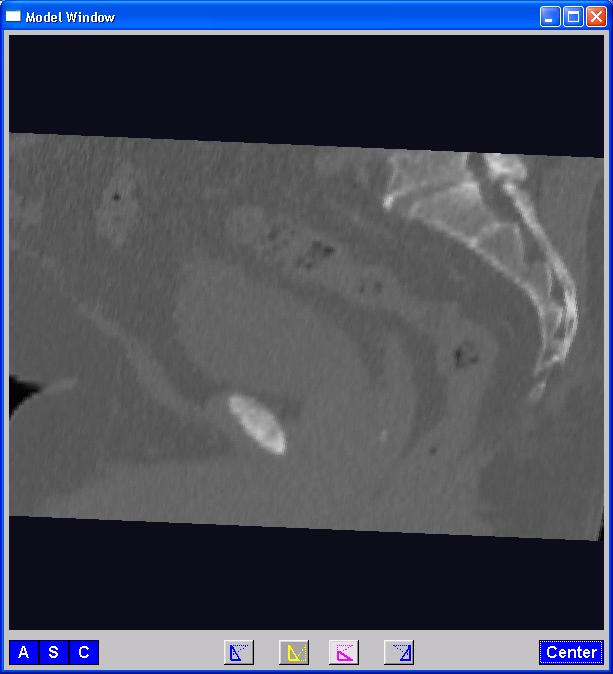 Male Pelvis – Raw Data
One CT Slice
(in 3d image)

Tail Bone
Rectum
Bladder
Prostate
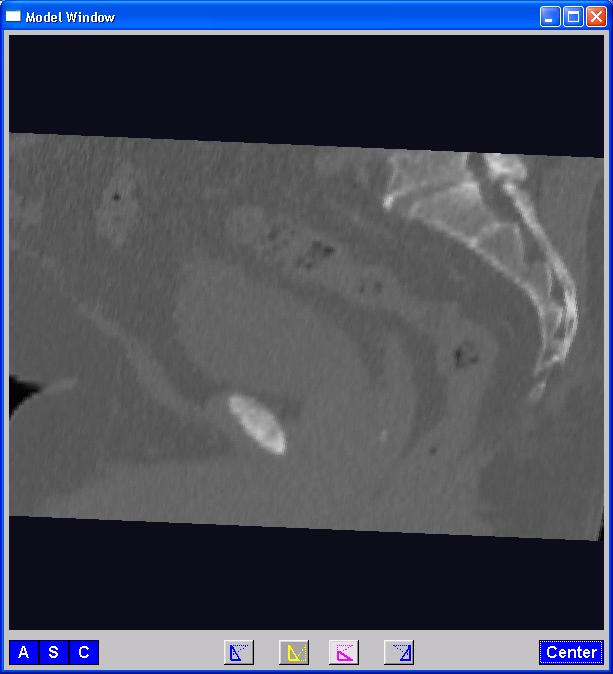 Male Pelvis – Raw Data
Bladder:

manual segmentation

Slice by slice

Reassembled
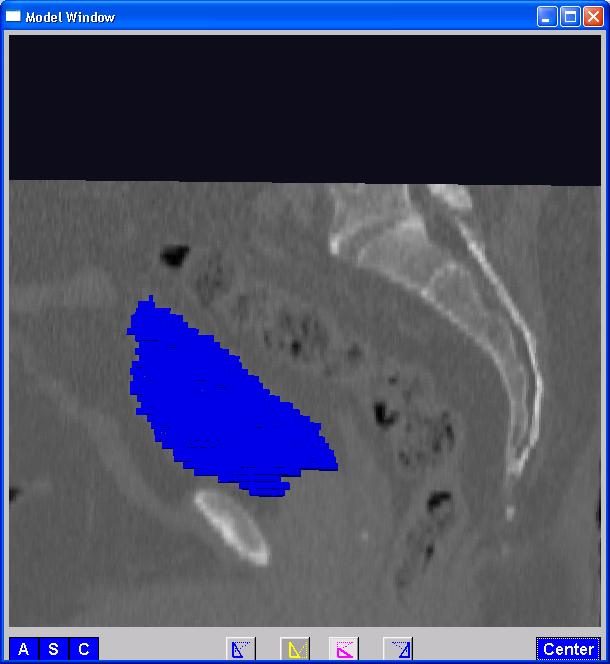 Male Pelvis – Raw Data
Bladder:

Slices:
	Reassembled in 3d

How to represent?

Thanks:  Ja-Yeon Jeong
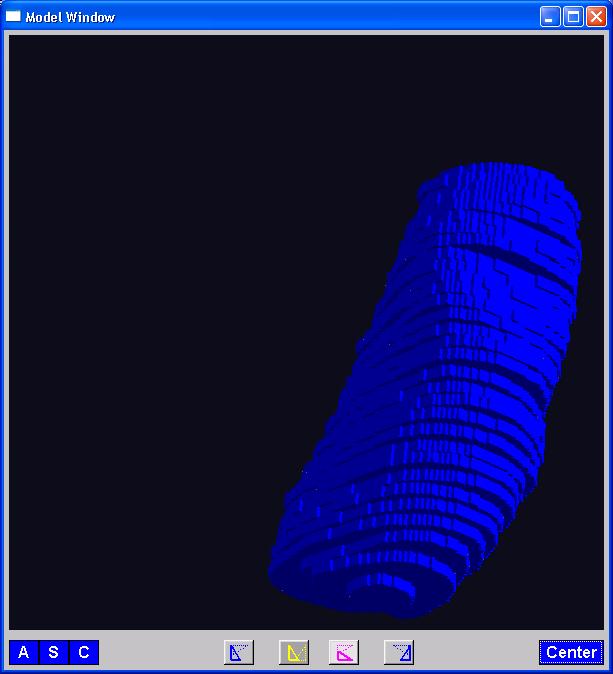 Object Representation
Above Shape Approaches:
Landmarks (hard to find)
Boundary Rep’ns (no correspondence)
Skeletal Representations
Skeletal Representations
3-d S-Rep Example:    From Ja-Yeon Jeong
Bladder – Prostate - Rectum  







Atoms           (yellow dots)
[Speaker Notes: OODA.ppt]
Skeletal Representations
3-d S-Rep Example:    From Ja-Yeon Jeong
Bladder – Prostate - Rectum  







Atoms   -   Spokes              (line segments)
[Speaker Notes: OODA.ppt]
Skeletal Representations
3-d S-Rep Example:    From Ja-Yeon Jeong
Bladder – Prostate - Rectum  







Atoms   -   Spokes   -   Implied Boundary
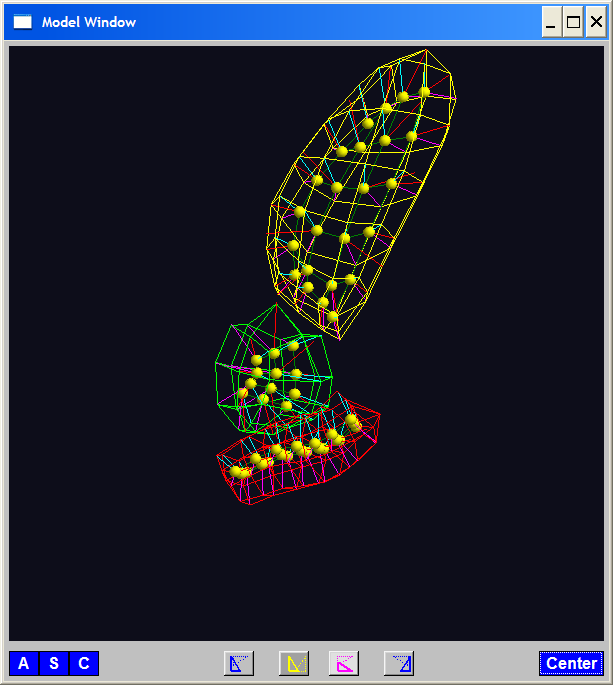 [Speaker Notes: OODA.ppt]
Skeletal Representations
3-d S-Rep Example:    From Ja-Yeon Jeong
Bladder – Prostate - Rectum  







Atoms   -   Spokes   -   Implied Boundary
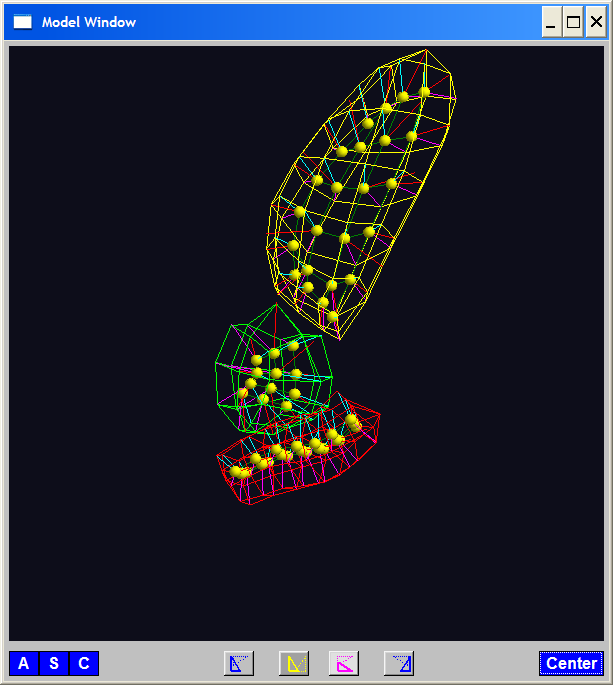 [Speaker Notes: OODA.ppt]
Skeletal Representations
3-d S-reps:   there are several variations

Two choices:
From 
Fletcher
(2004)
[Speaker Notes: fletcher_thesis.pdf]
Skeletal Representations
Detailed discussion of mathematics of S-reps:

Siddiqi & Pizer (2007)

More Applications of S-reps in Imaging:

Pizer & Marron (2017), Pizer et al. (2020)
[Speaker Notes: fletcher_thesis.pdf]
Skeletal Representations
Skeletal Representations
3-d s-reps
S-rep model fitting
Easy, when starting from binary (blue)
But very expensive (30 – 40 minutes technician’s time)
Want automatic approach
Challenging, because of poor contrast, noise, …
Need to borrow information across training sample
Use Bayes approach:   prior & likelihood     posterior

(A surrogate for “anatomical knowledge”)
3-d s-reps
S-rep model fitting
Easy, when starting from binary (blue)
But very expensive (30 – 40 minutes technician’s time)
Want automatic approach
Challenging, because of poor contrast, noise, …
Need to borrow information across training sample
Use Bayes approach:   prior & likelihood     posterior
~Conjugate Gaussians

(Embarassingly Straightforward?)
3-d s-reps
S-rep model fitting
Easy, when starting from binary (blue)
But very expensive (30 – 40 minutes technician’s time)
Want automatic approach
Challenging, because of poor contrast, noise, …
Need to borrow information across training sample
Use Bayes approach:   prior & likelihood     posterior
~Conjugate Gaussians, but there are issues:
Major HLDSS challenges
Manifold aspect of data
Handle With Variation on PCA
Careful Handling Very Useful
3-d s-reps
S-rep model fitting
Very Successful
Jeong (2009, UNC CS PhD Dissertation)
Newer Approach:
Nick Tapp-Hughes
3-d s-reps
S-rep model fitting
Very Successful
Jeong (2009)
Basis of Startup Company:    Morphormics
Since Purchased
By Accuray
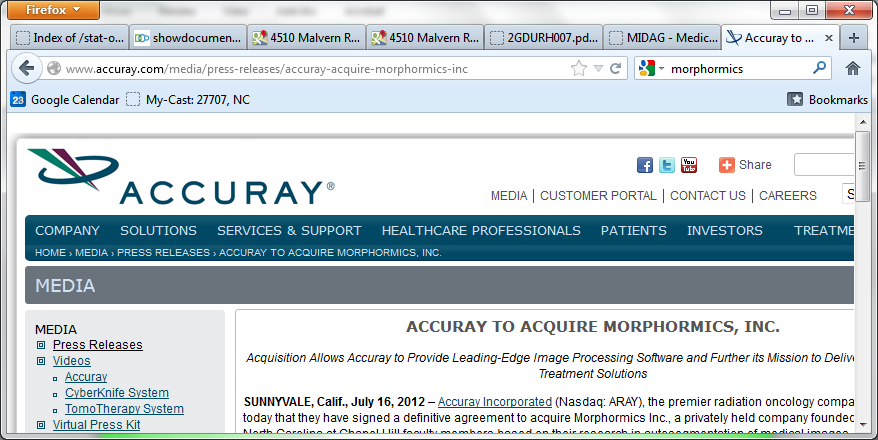 Data Lying On a Manifold
Data Lying On a Manifold
Data Lying On a Manifold
Data Lying On a Manifold
Data Lying On a Manifold
x
x
x
x
Data Lying On a Manifold
x
x
x
x
Data Lying On a Manifold
Manifold Feature Spaces
Standard Statistical Example:

Directional Data   (aka Circular Data)
Idea:    Angles as Data Objects
  Wind Directions
  Magnetic Compass Headings
  Cracks in Mines
Text, Sec. 8.1
Manifold Feature Spaces
Standard Statistical Example:

Directional Data   (aka Circular Data)

Classical References:
Mardia (2014),  Fisher (1995),
Jammalamadaka & Sen Gupta (2001)
Manifold Feature Spaces
Standard Statistical Example:

Directional Data   (aka Circular Data)


Reasonable View:
Points on Unit Circle
Manifold Feature Spaces
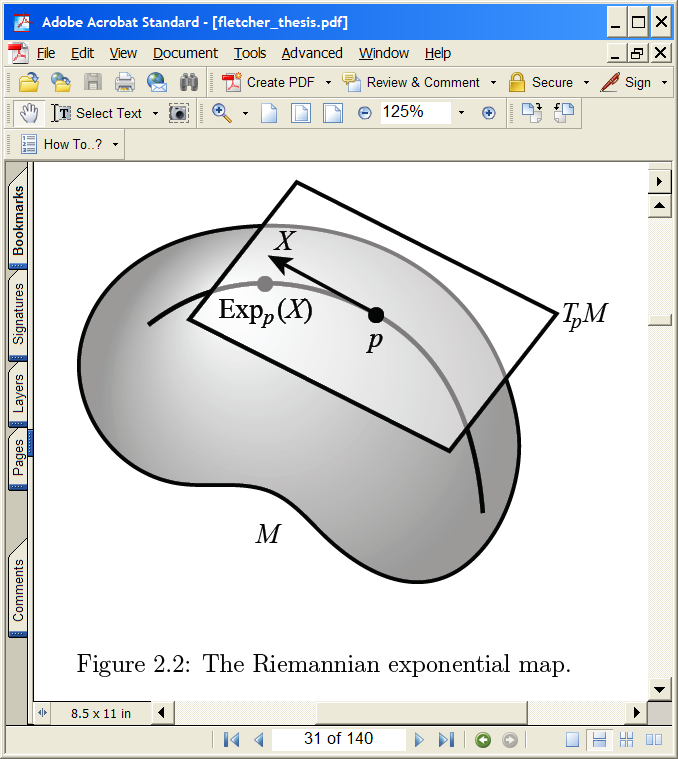 Manifold Feature Spaces
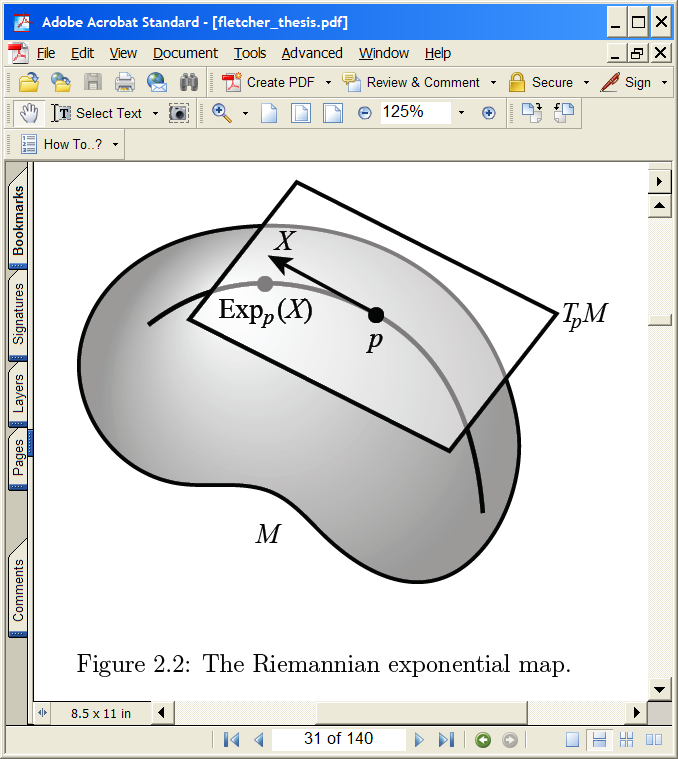 Manifold Feature Spaces
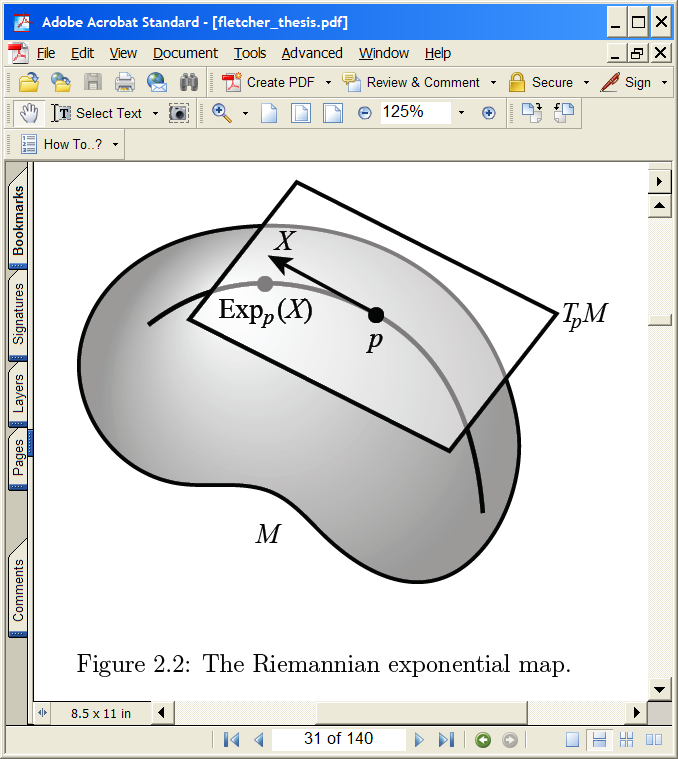 Manifold Feature Spaces
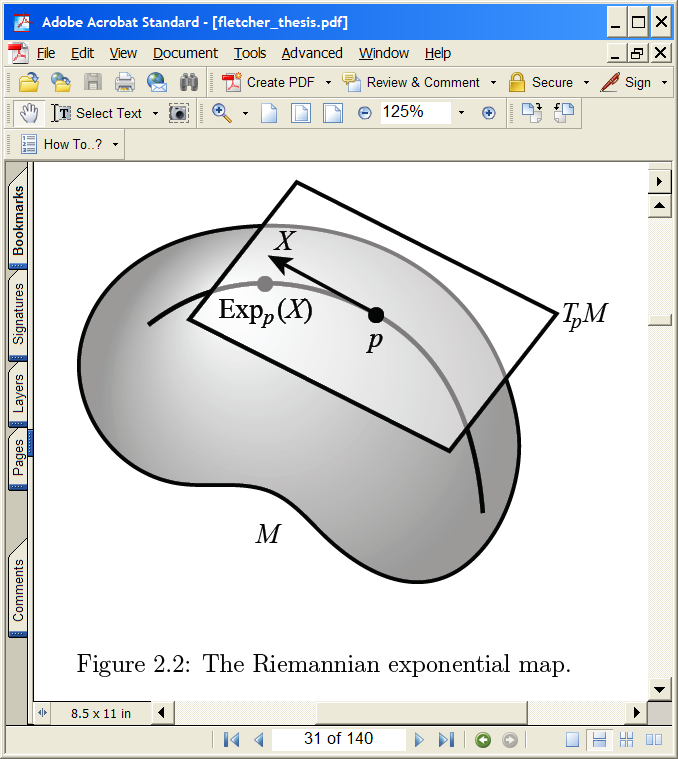 Manifold Feature Spaces
Log & Exp Memory Device:
Complex Numbers

Exponential:
Tangent Plane  Manifold
(Note:  Common Length)
Manifold Feature Spaces
Log & Exp Memory Device:
Complex Numbers

Exponential:
Tangent Plane  Manifold
Logarithm:
Manifold  Tangent Plane
Manifold Feature Spaces
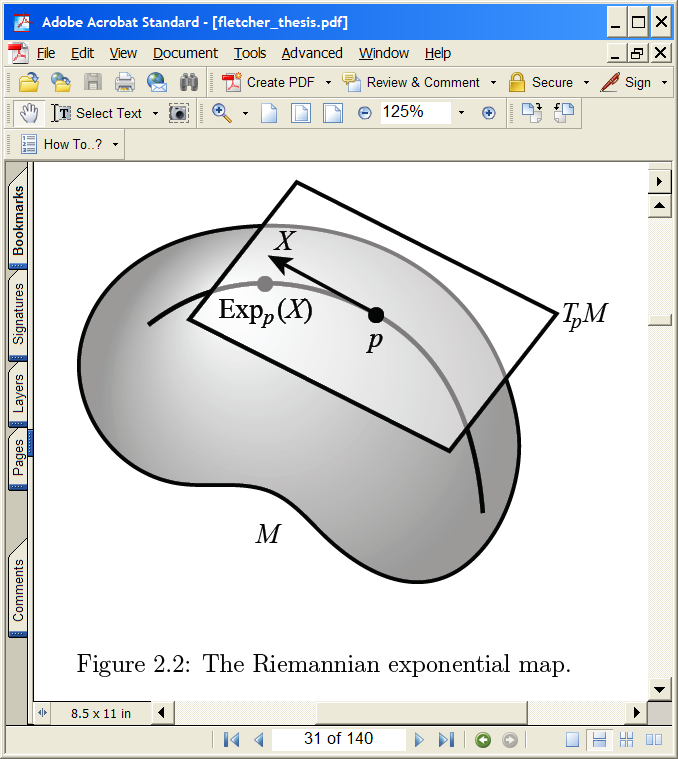 Manifold Feature Spaces
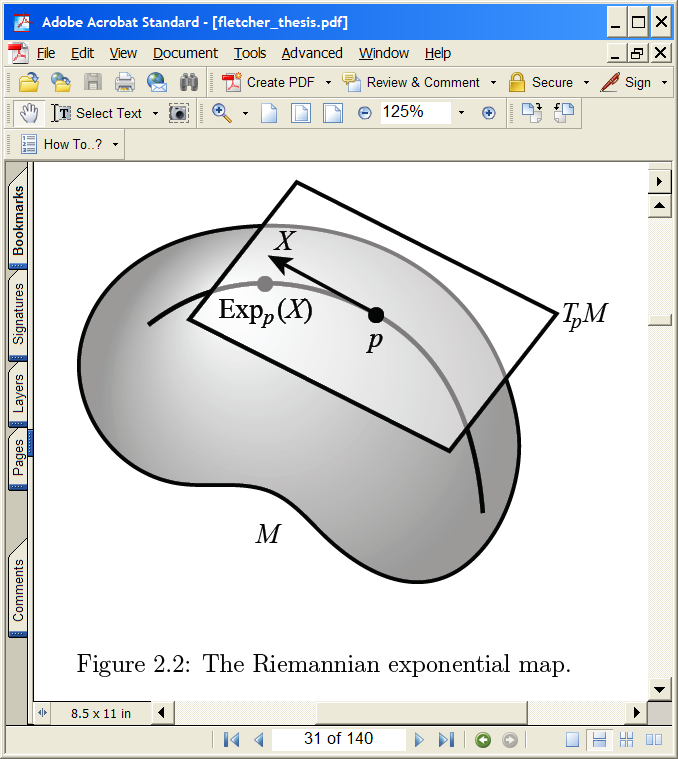 Manifold Feature Spaces
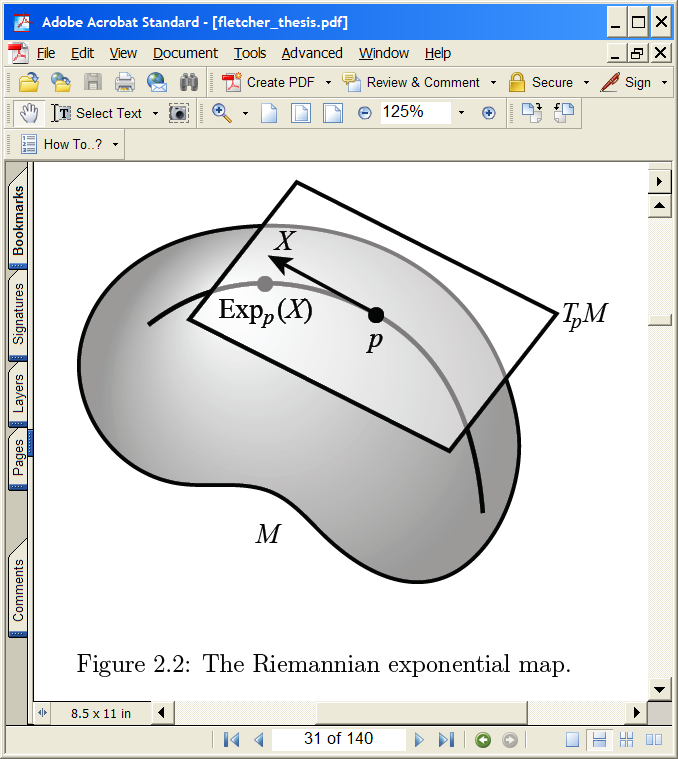 Manifold Feature Spaces
Intrinsic Centerpoint

Work “Really
Inside” The
Manifold
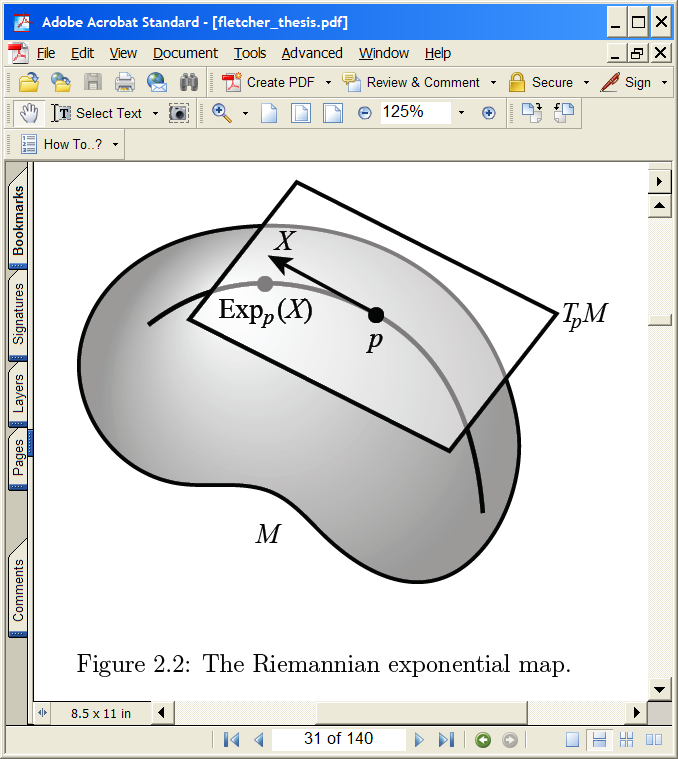 Manifold Feature Spaces
Recall Useful Center in Metric Spaces

Fréchet Mean 

Fréchet (1948)

Works in Any Metric Space (e.g. Manifolds)
Manifold Feature Spaces
Manifold Feature Spaces
Geodesics:
Idea:   
March Along Manifold Without Turning
(Defined in Tangent Planes)
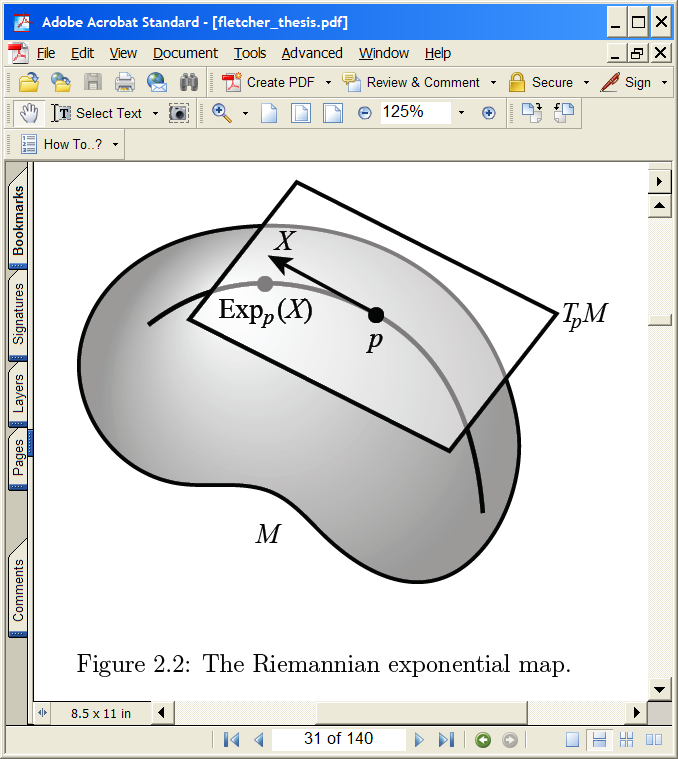 Manifold Feature Spaces
Geodesics:
Idea:   
March Along Manifold Without Turning
(Defined in Tangent Planes)

E.g. Surface of the Earth:   Great Circle
	E.g. Lines of Longitude (Not Latitude…)
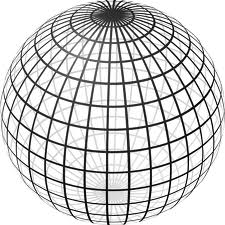 Manifold Feature Spaces
Manifold Feature Spaces
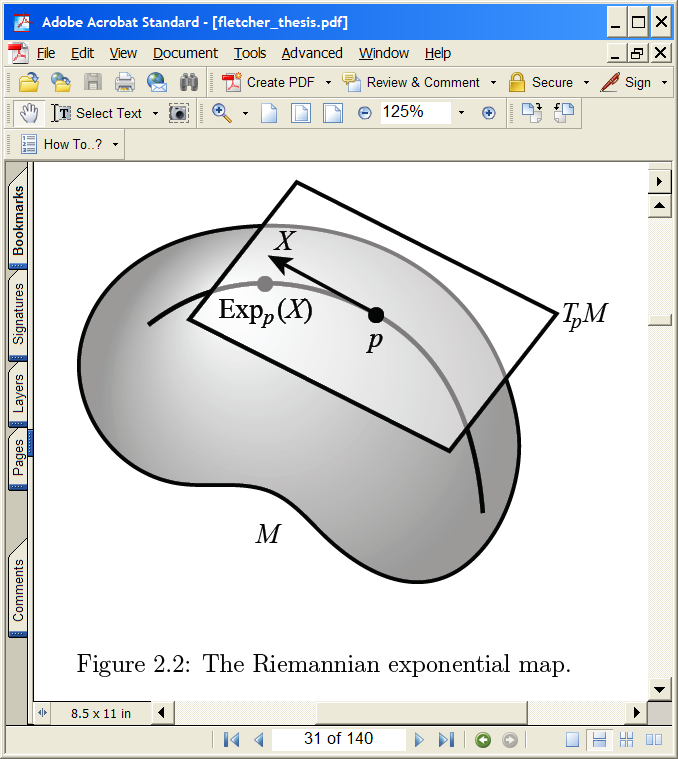 E.g. Fréchet Mean
Manifold Feature Spaces
Extrinsic vs. Intrinsic Centerpoints


Often Similar
Note Big Difference!
Which is Better?
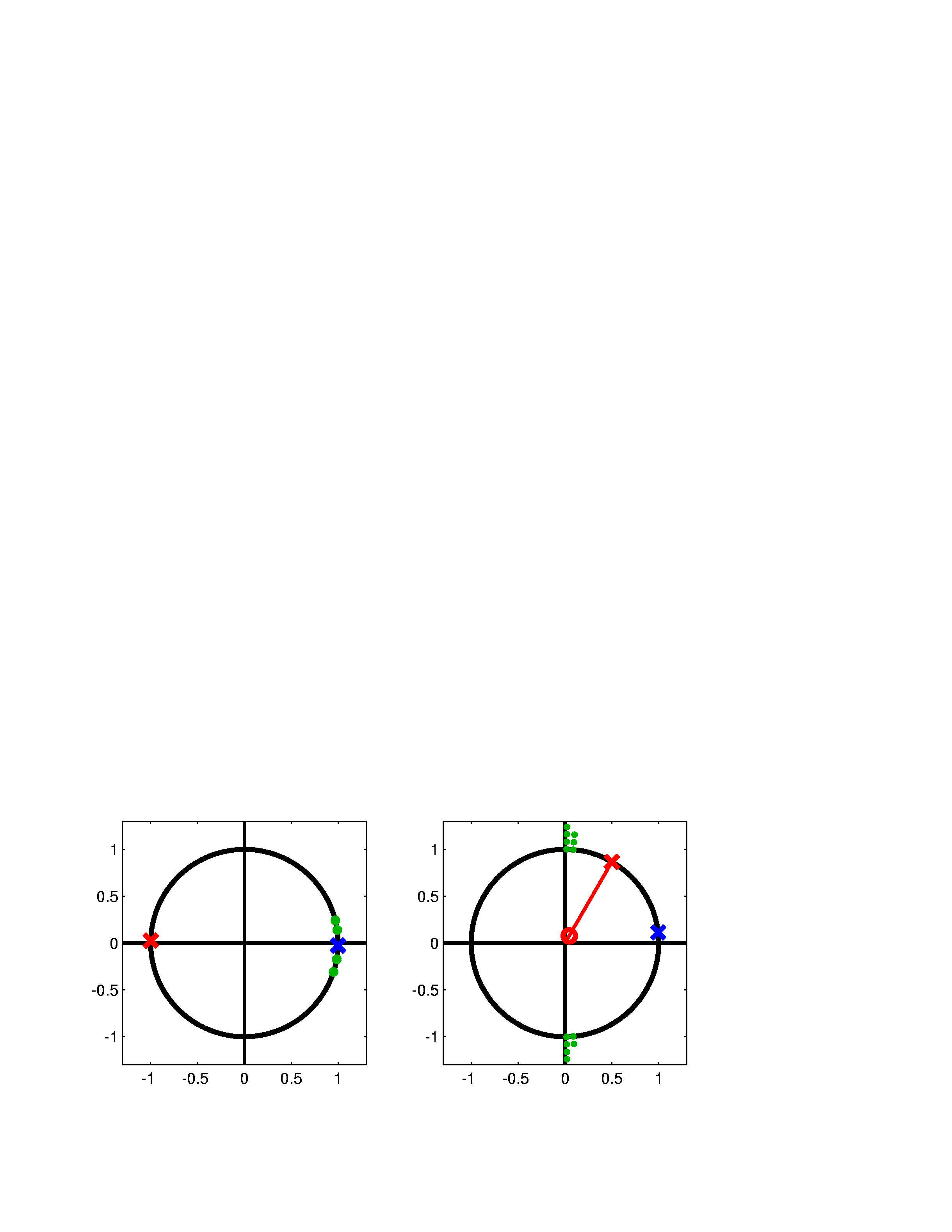 Manifold Feature Spaces
Extrinsic vs. Intrinsic Centerpoints

Which is Better?
Intrinsic “More Like Mean”?
Intrinsic More Stable
    Shifting a Green Down
Extrinsic More Stable
    Shifting Greens Left
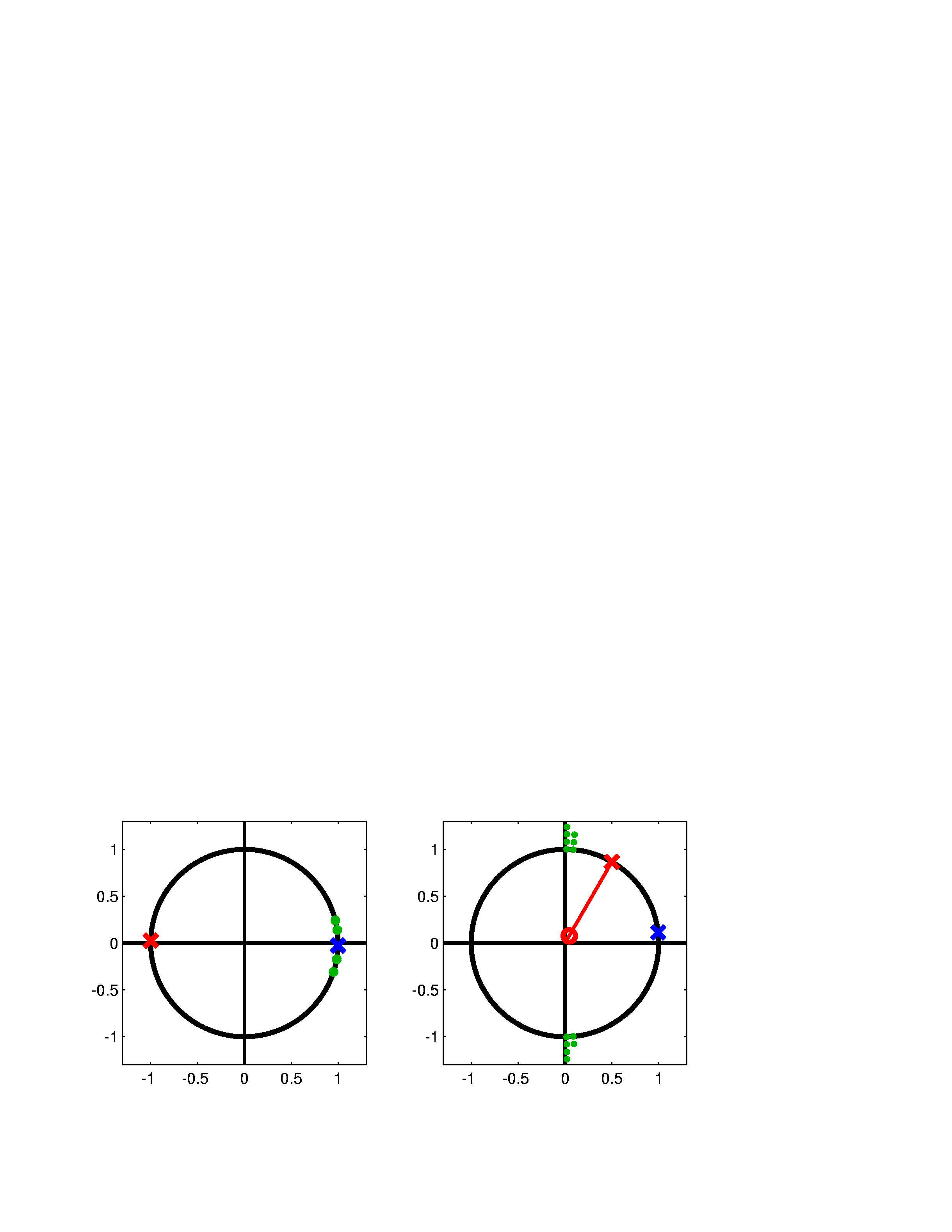 Manifold Feature Spaces
Extrinsic vs. Intrinsic Centerpoints

Which is Better?

Problem as Hard as 
“Center” of Bimodal
    Distribution
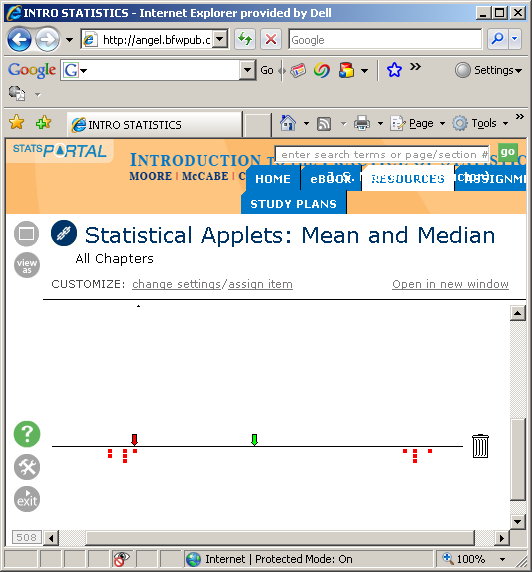 Median
Mean
Manifold Feature Spaces
Extrinsic vs. Intrinsic Centerpoints

Which is Better?

Problem as Hard as 
“Center” of Bimodal
    Distribution
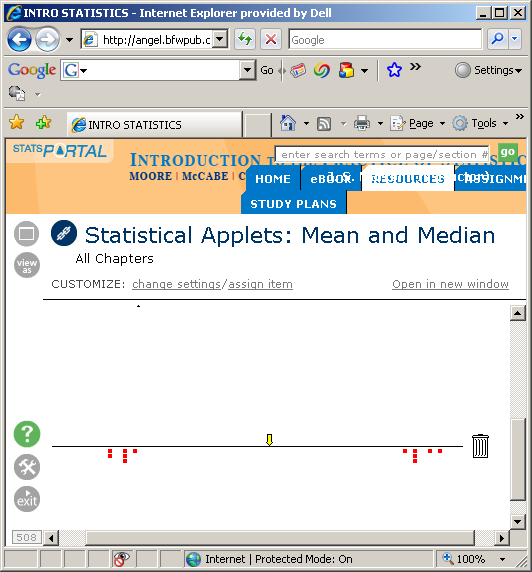 Manifold Feature Spaces
Extrinsic vs. Intrinsic Centerpoints

Which is Better?

Problem as Hard as 
“Center” of Bimodal
    Distribution
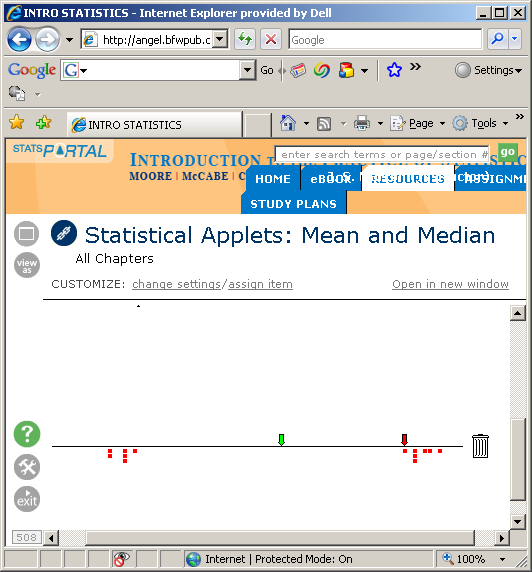 Manifold Feature Spaces
Directional Data Examples of Fréchet Mean:
Not always easily interpretable
Manifold Feature Spaces
Manifold Feature Spaces
Directional Data Examples of Fréchet Mean:
Not always sensible notion of center
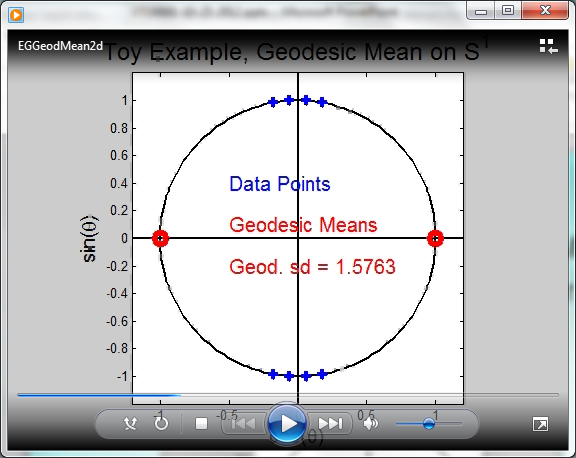 Manifold Feature Spaces
Directional Data Examples of Fréchet Mean:
Not always sensible notion of center
Sometimes prefer top & bottom?
At end: farthest points from data
Not continuous Function of Data
Jump from 1 – 2
Jump from 2 – 8 
All False for Euclidean Mean
But all happen generally for Manifold Data
(for positively curved space)
Manifold Feature Spaces
Notions of Center on Manifolds:

“Extrinsic”  vs.  “Intrinsic”

“Every Dog has Its Day”

For Further Discussion, See:
Patrangenaru & Ellingson (2016)
Manifold Feature Spaces
Participant Presentation
12:00    Elyse Borgert: 
Persistent topology of protein space